12-дәріс. Ұйымның есеп саясаты және салықтық жоспарлау
Дәрістің сұрақтары
Ұйымның салықтық есеп саясаты
Салықтық есеп саясатын әзірлеу
Салықтық жоспарлау
Ұйымның салықтық есеп саясаты
Ұйымның салықтық есеп саясаты
Салықтық есепке алу саясаты – бұл кәсіпорын таңдаған салықтық есепке алу әдістерінің жиынтығы: салық есебін ұйымдастырудың жалпы принциптері, салық салу мақсатында бухгалтерлік есеп деректерін түзету және салық салынатын базаларды есептеу тәртібі, салықтар мен бюджетке төленетін төлемдерді және бюджетке төленетін төлемдерді есептеу және төлеу әдістері. бюджеттік қаражаттар.
Салық төлеуші ​​(салық агенті) салық есептілігін Салық кодексінде белгіленген тәртіппен және шарттарда есептеу әдісімен теңгемен жүргізеді.
Ұйымның салықтық есеп саясаты
• ұйымдық-құқықтық нысаны, меншік нысаны;       • салаға тиесілі немесе қызмет түрі; 
• қызмет ауқымы; 
• салық салу жүйесімен байланысы; 
• кәсіпорынды ақпараттық қамтамасыз ету жүйесі; 
• қажетті деректер қорының болуы; 
• персоналдың белгілі бір біліктілік деңгейінің болуы. 
.
Есеп саясатын таңдауға әсер ететін негізгі факторлар:
Салықтық есеп саясатын әзірлеу
Салықтық есеп саясатының әсері
Ұйымның салықтық есеп саясаты
Жоспарлау – атқарылатын іске бағытталған, ақпаратты саналы түрде талдау процесі. 
Кез-келген шаруашылық қызметтің мақсатқа жетуі, ғылыми немесе логикалық тұрғыдан нәтежиесін болжаудың әсерінен болады.
Салықты жоспарлау – ең аз шығынмен ең жоғарғы қаржылық нәтижеге жету үшін салық салу жүйесін ұйымдастыру
Салықтық жоспарлау салық салуды тиімді етуді, салық төлемдерін кемелдендірудің жағдайлы схемаларын әзірлеуді, түрлі басқарушылық шешімдердің салықтық салдарын уақытылы талдау үшін салық салуды ұйымдастыруды білдіреді. 
Салықтық жоспарлау аясында салық төлемдерін жоспарлау кәсіпорынға қолда бар ресурстарын тиімдірек басқаруға мүмкіндік береді.
Салықтық жоспарлауға негіз болатын факторлар
мемлекеттің салық, 
бюджет,
 инвестициялық саясаттарының негізгі даму бағыттарын ескеру; 
кәсіпорынның есеп саясатын жүргізу; 
заң бойынша белгіленген барлық салық жеңілдіктерін толық және дұрыс қолдана отырып, 
салық төлеушінің салық міндеттемесін орындау; 
салық төлеу мерзімін ұзарту, салық және инвестициялық жеңілдіктерді алу мүмкіндігін бағалау, 
т.б.  тәрізді факторлар танылады.
Салықтық жоспарлаудың негізгі элементтері:
Салықты жоспарлаудың негізгі қағидалары мыналар:
Салықтық жоспарлау салық жалтаруынан (tax evasion) ерекшеленеді.
Соңғысы салық салу объектілерін (табыс, мүліктер және басқа да объектілер) жасыру, жалған шығындарды құру, бухгалтерлік және салықтық есептілікті қасақана бұрмалау, шегерімдер мен жеңілдіктерді заңдық негізсіз қолдану әдістерінің саналы қолдануына негізделген салықтық төлемдер бойынша салықтық міндеттемелерді заңсыз түрде азайту деп түсіндіріледі
Салықты жоспарлауды  ұйымдастыру төмендегілерден құралады:
НАЗАРЛАРЫҢЫЗҒА РАХМЕТ!
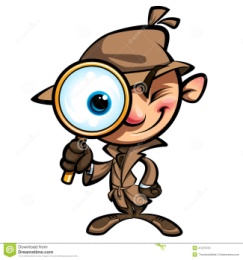 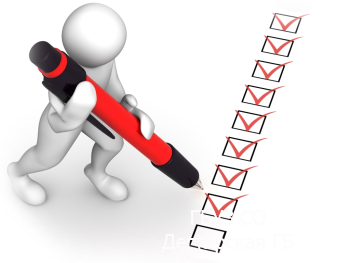